Week 11
Ideally, prior to showing these slides, print the slides and cut up the sentences and pictures. Ask the learners in groups to match them, then work through the slides and ask learners to correct as you go along.

Use the arrows on the keyboard to move forward or click the buttons. Press F5 on the keyboard to start the slideshow.
end show
[Speaker Notes: Prepositions of time and present simple tense

We use:
at for the TIME of day
in for MONTHS, YEARS, CENTURIES and LONG PERIODS
on for DAYS and DATES]
1
When do you go to class?
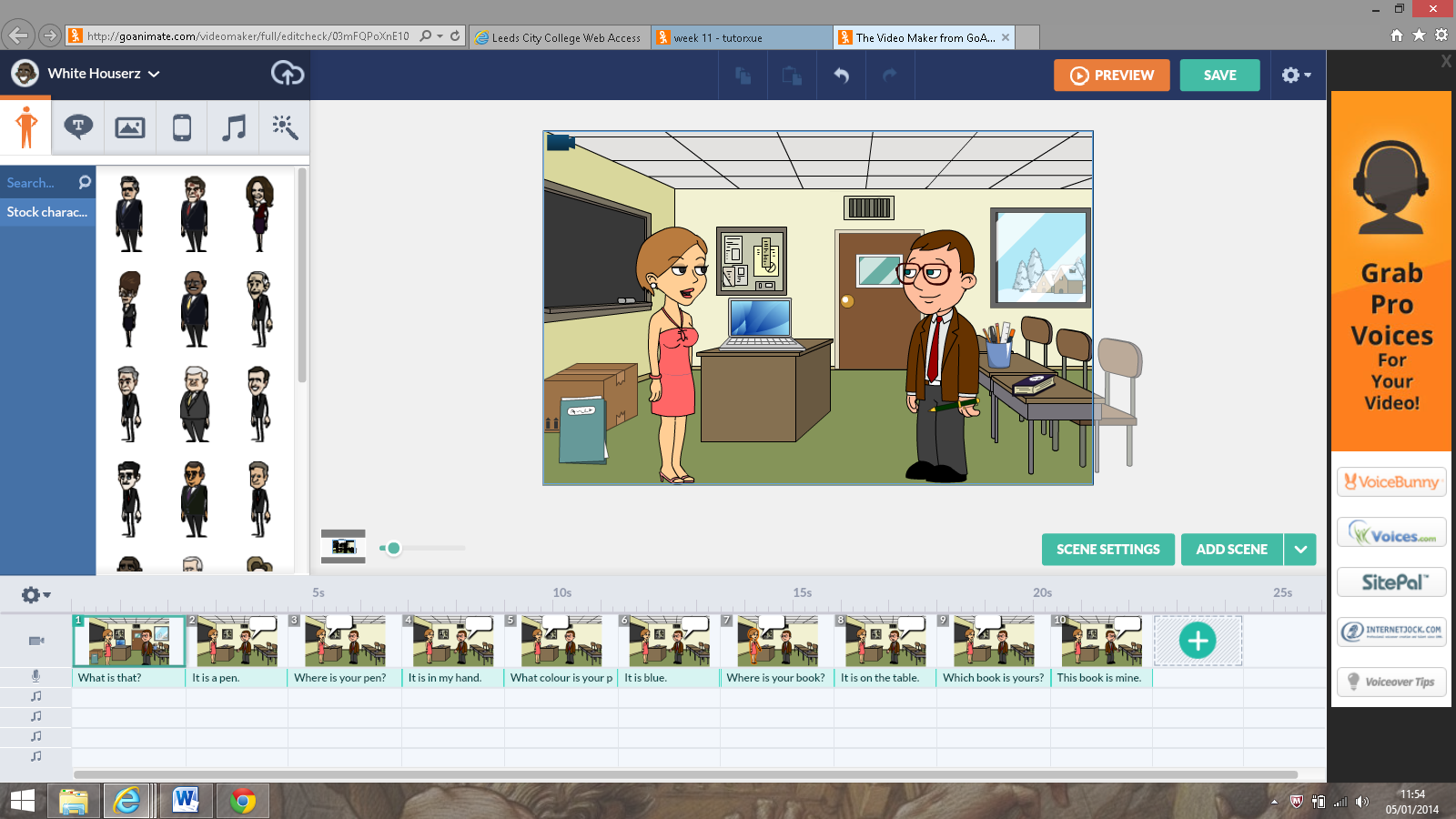 2
I go to class on Monday.
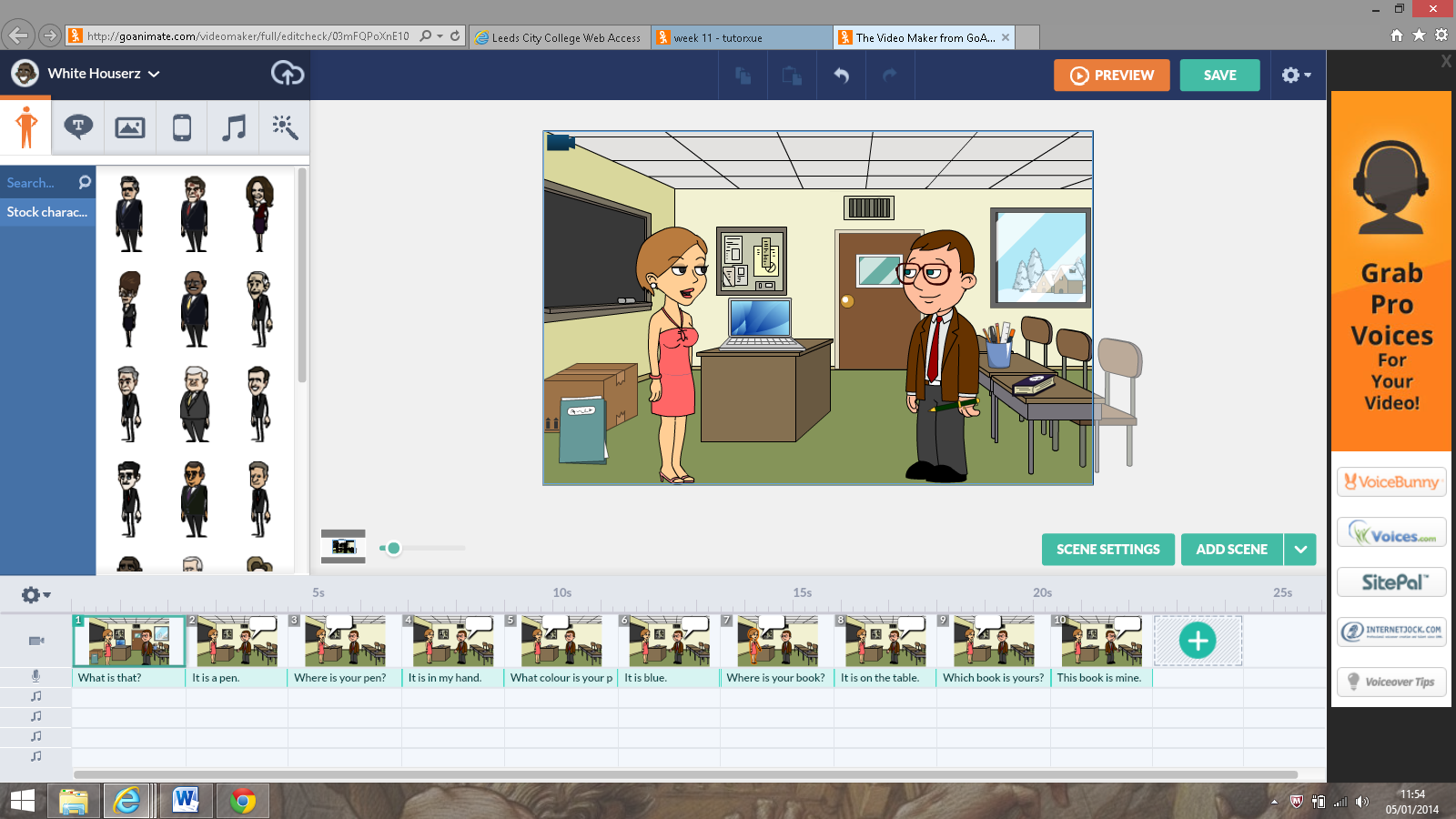 3
Why do you go to college?
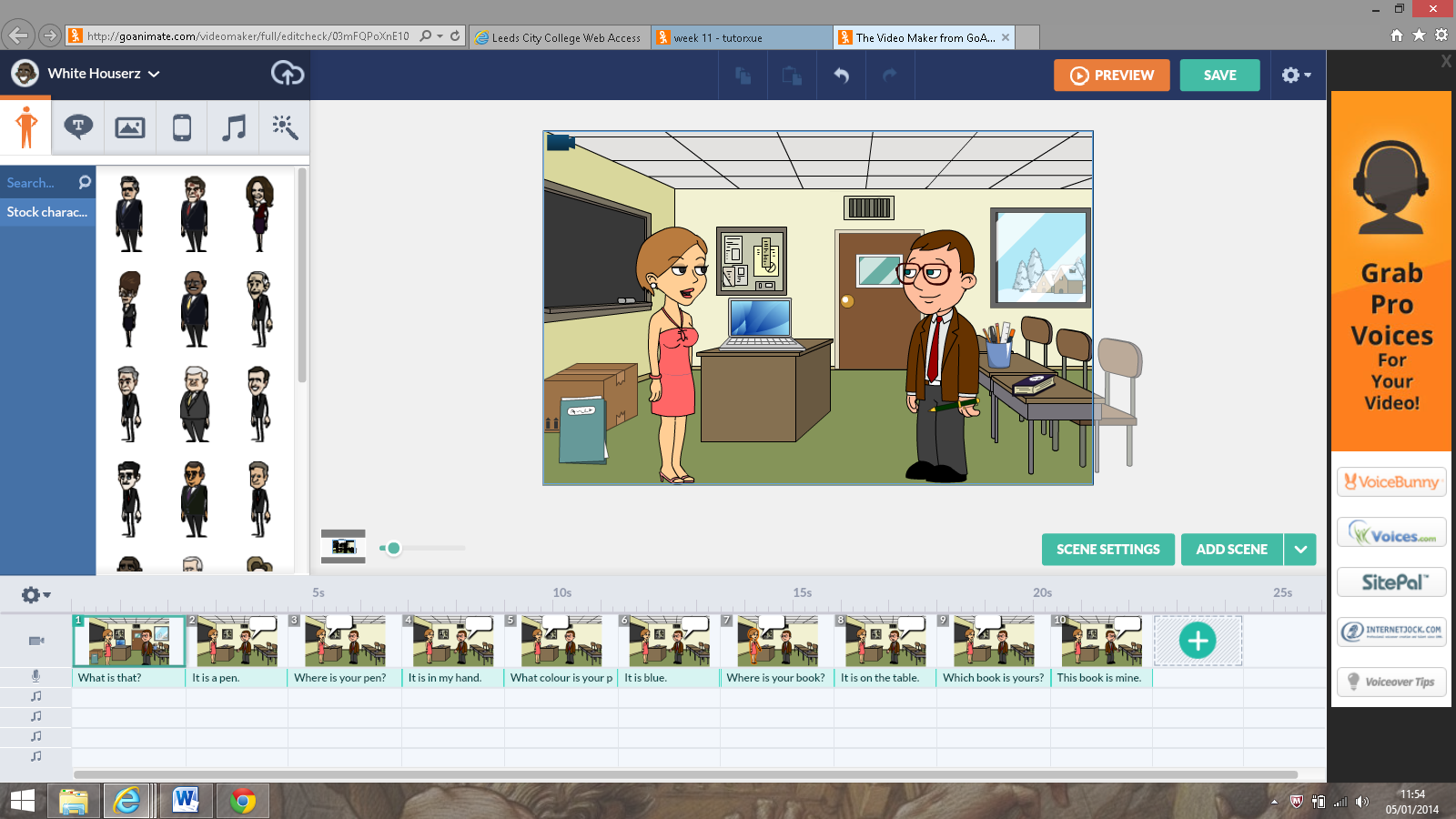 4
Because I study English.
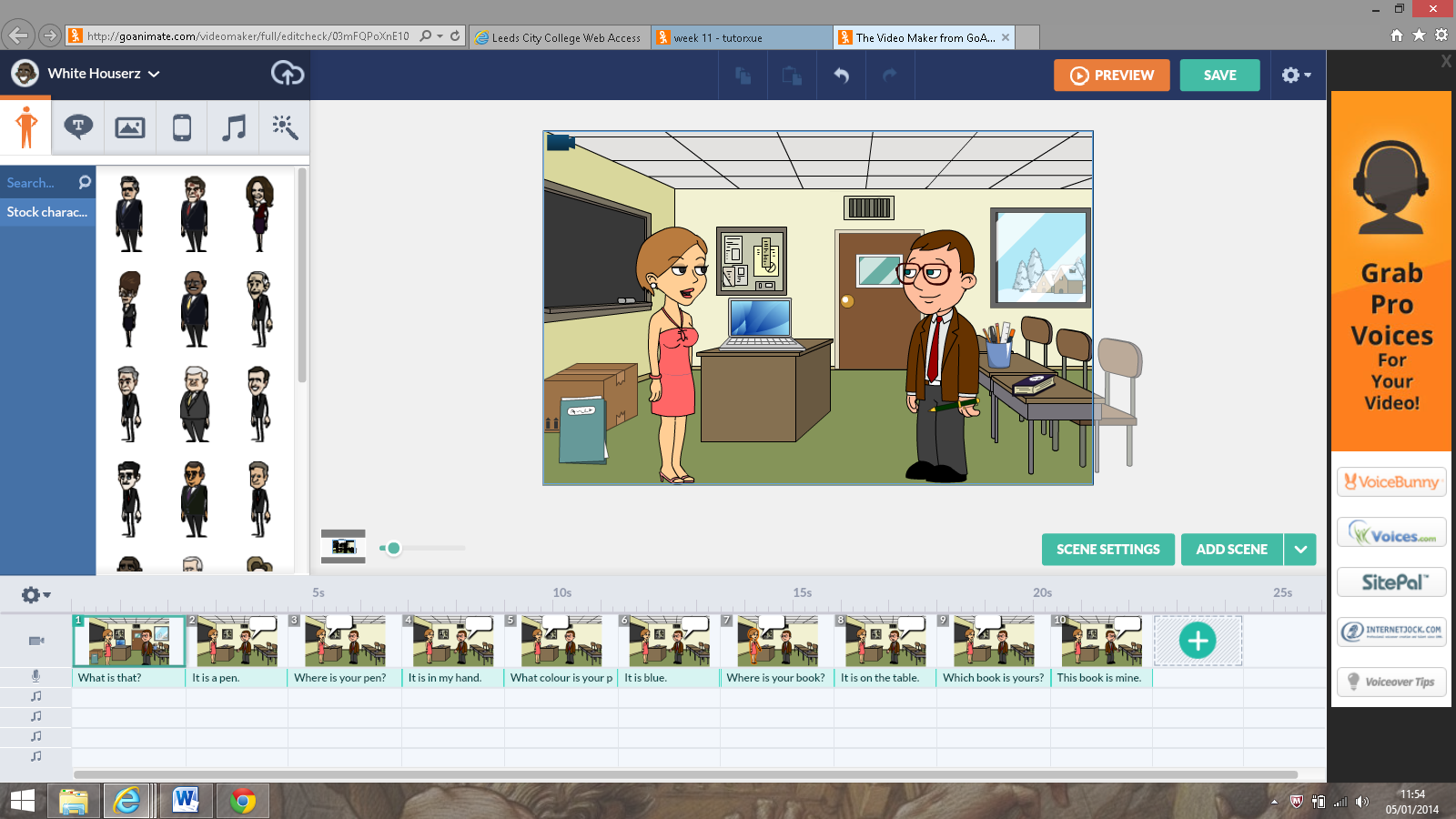 5
When does your class start?
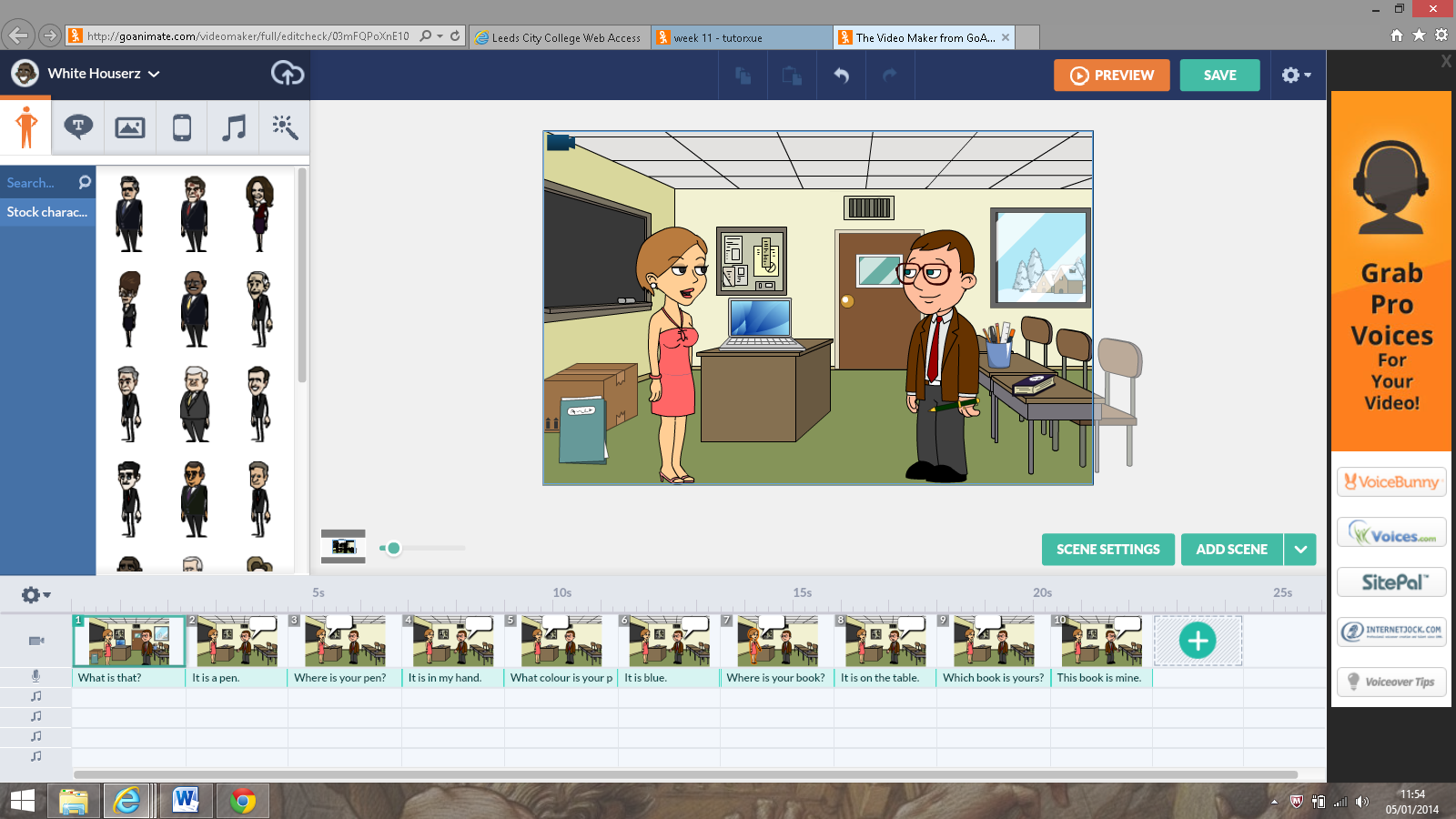 6
It starts at 9.30.
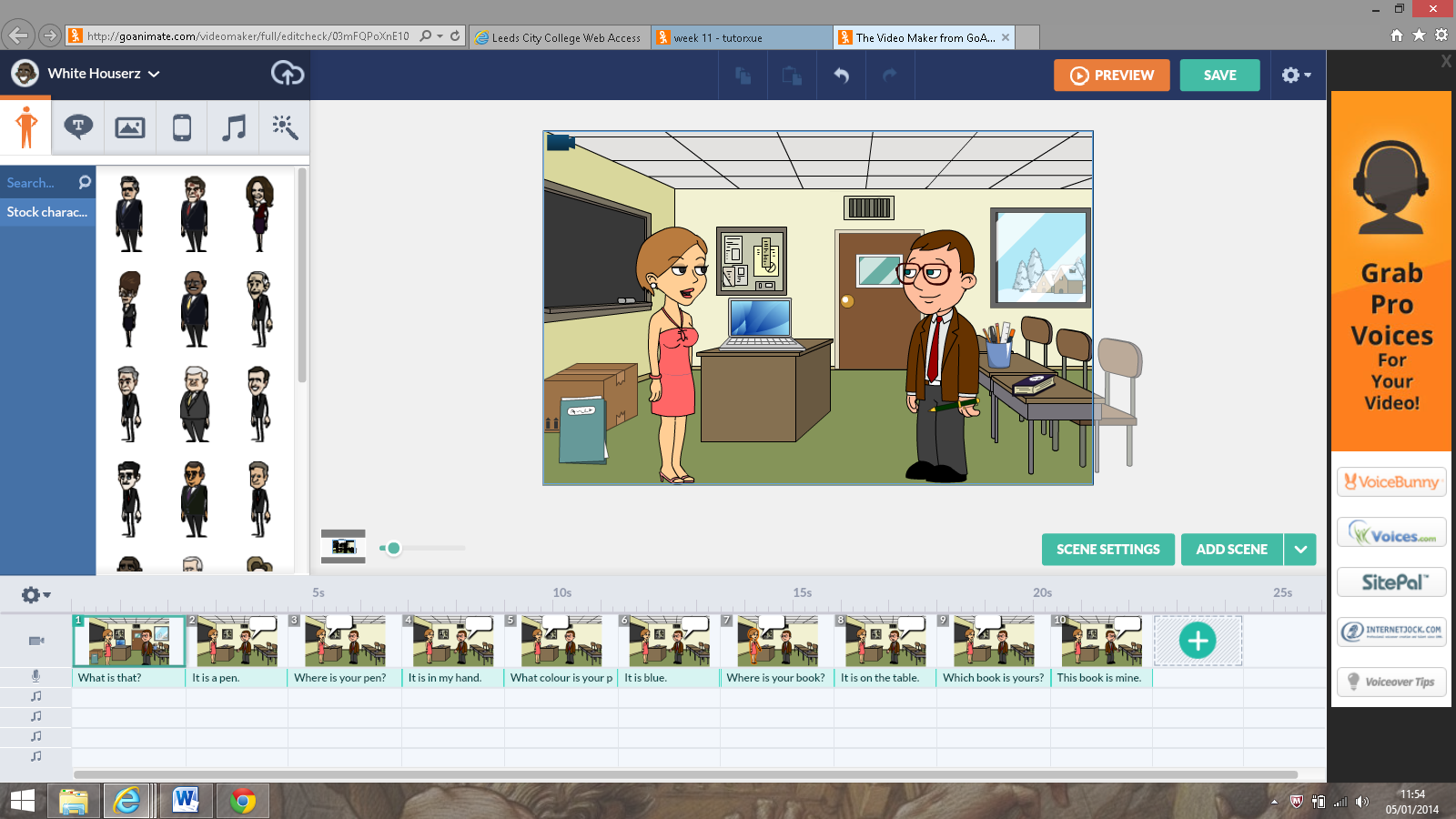 7
When does your class finish?
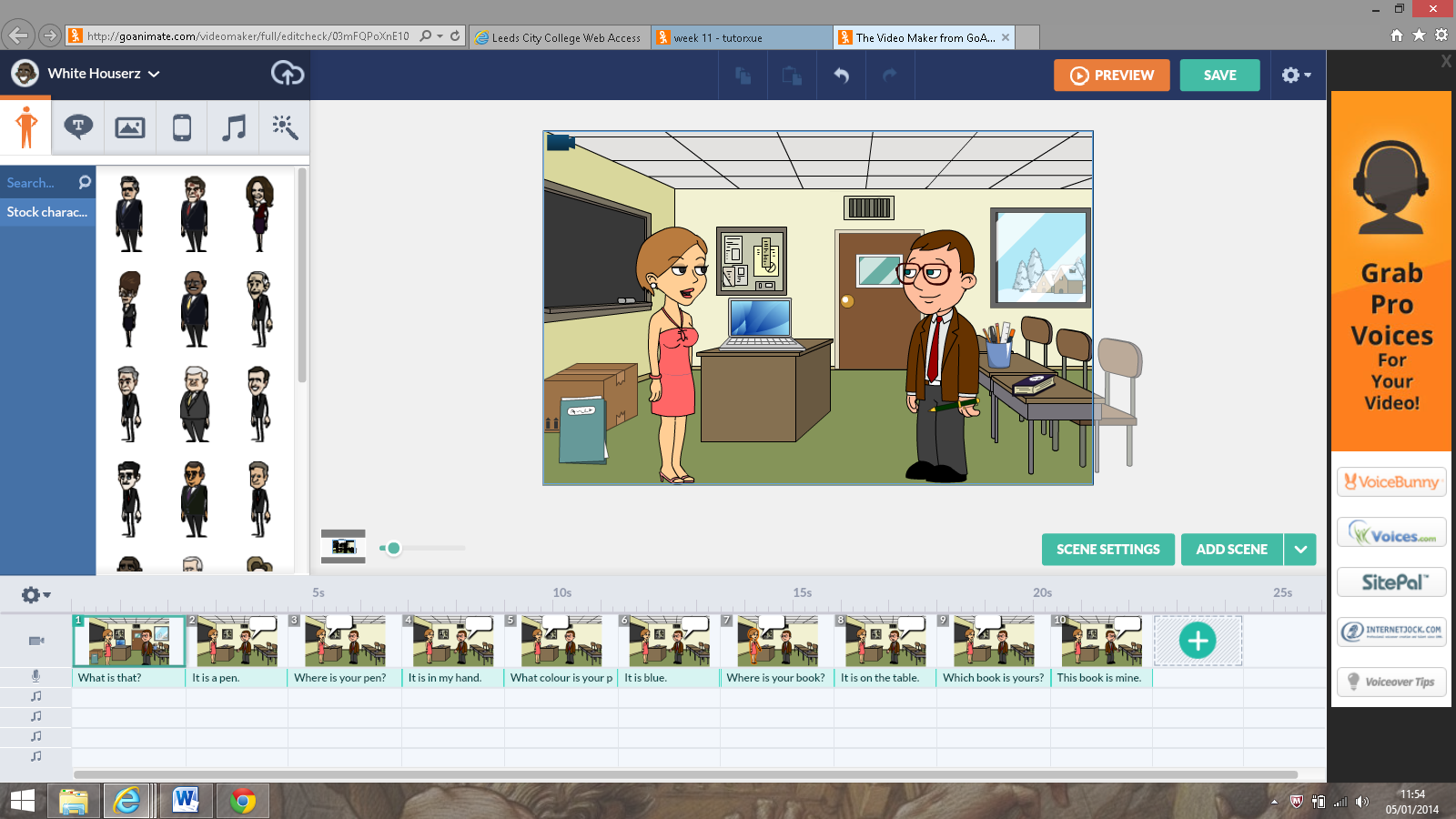 8
It finishes at 12 o’clock.
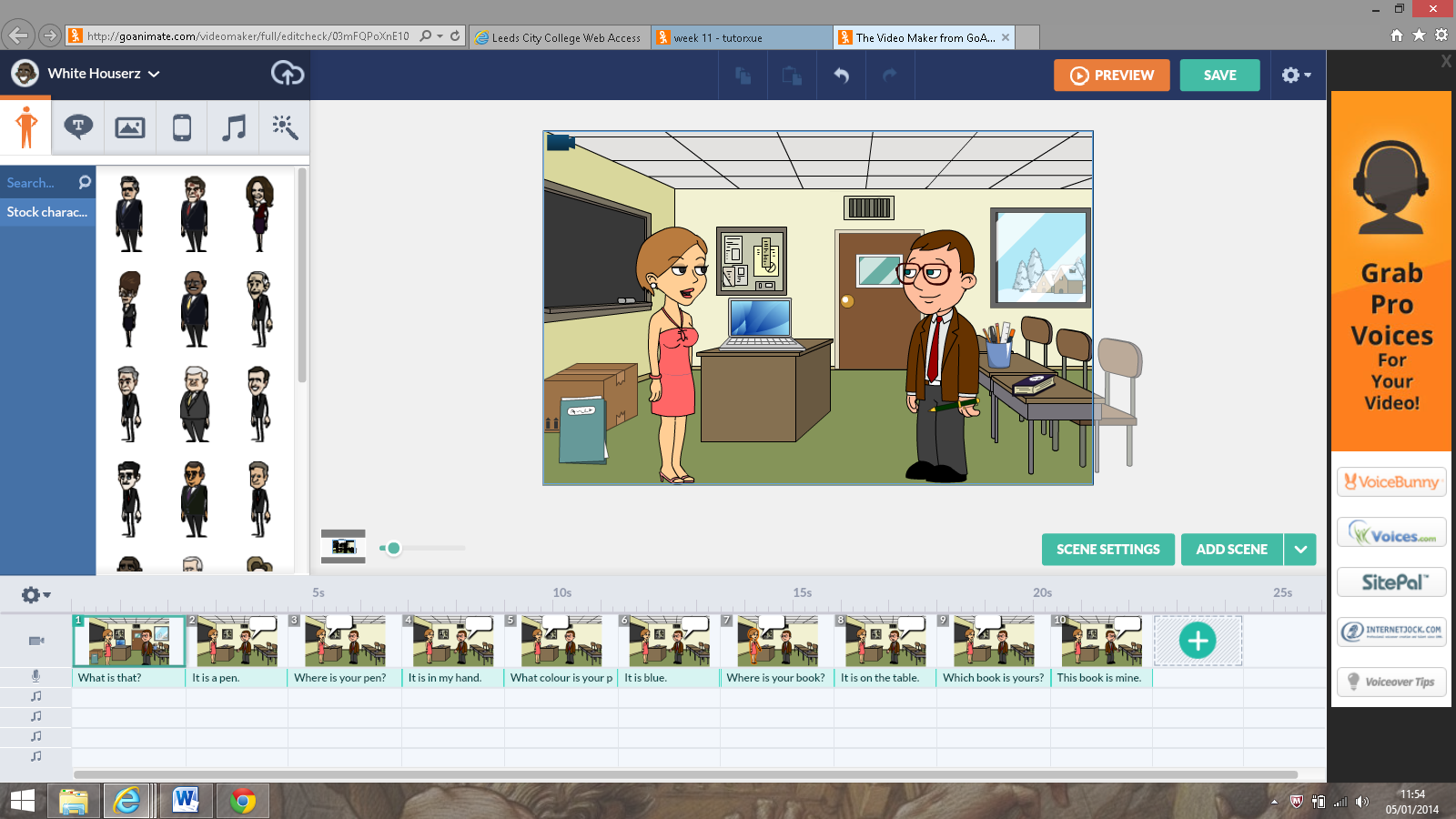 9
Who is your teacher in January?
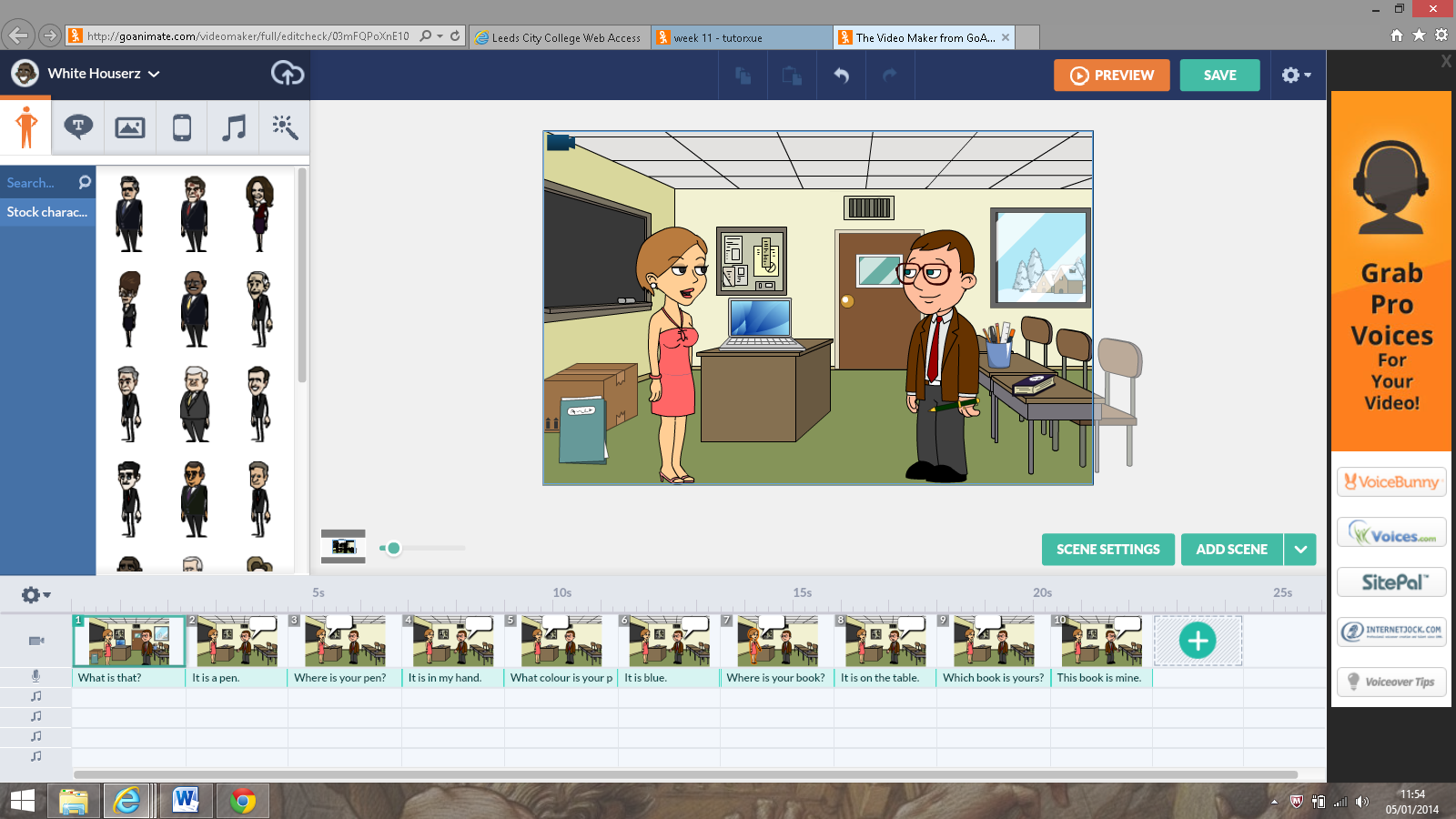 10
My teacher is Jennifer.
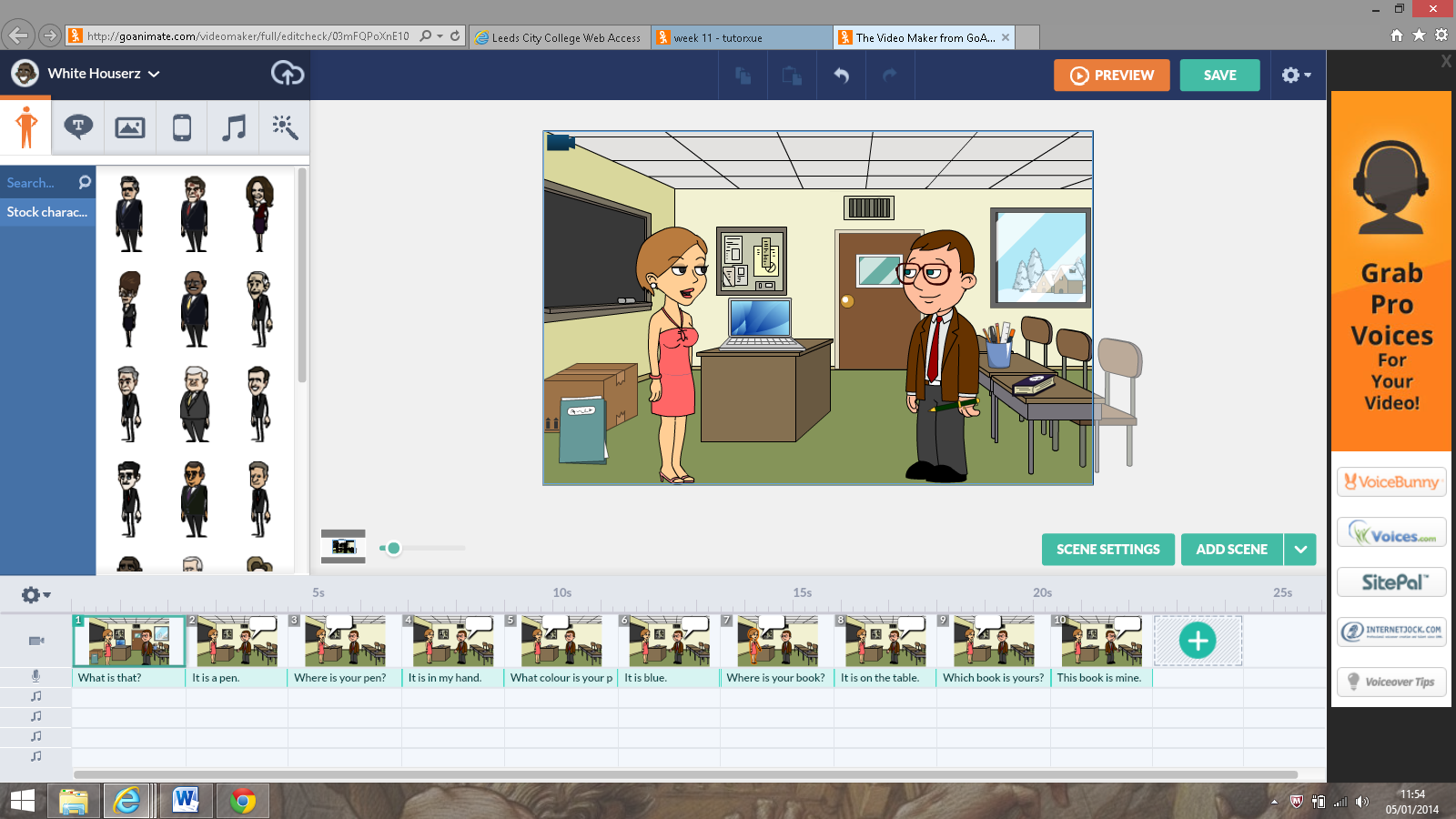 start again(if needed)
end show
slide 1